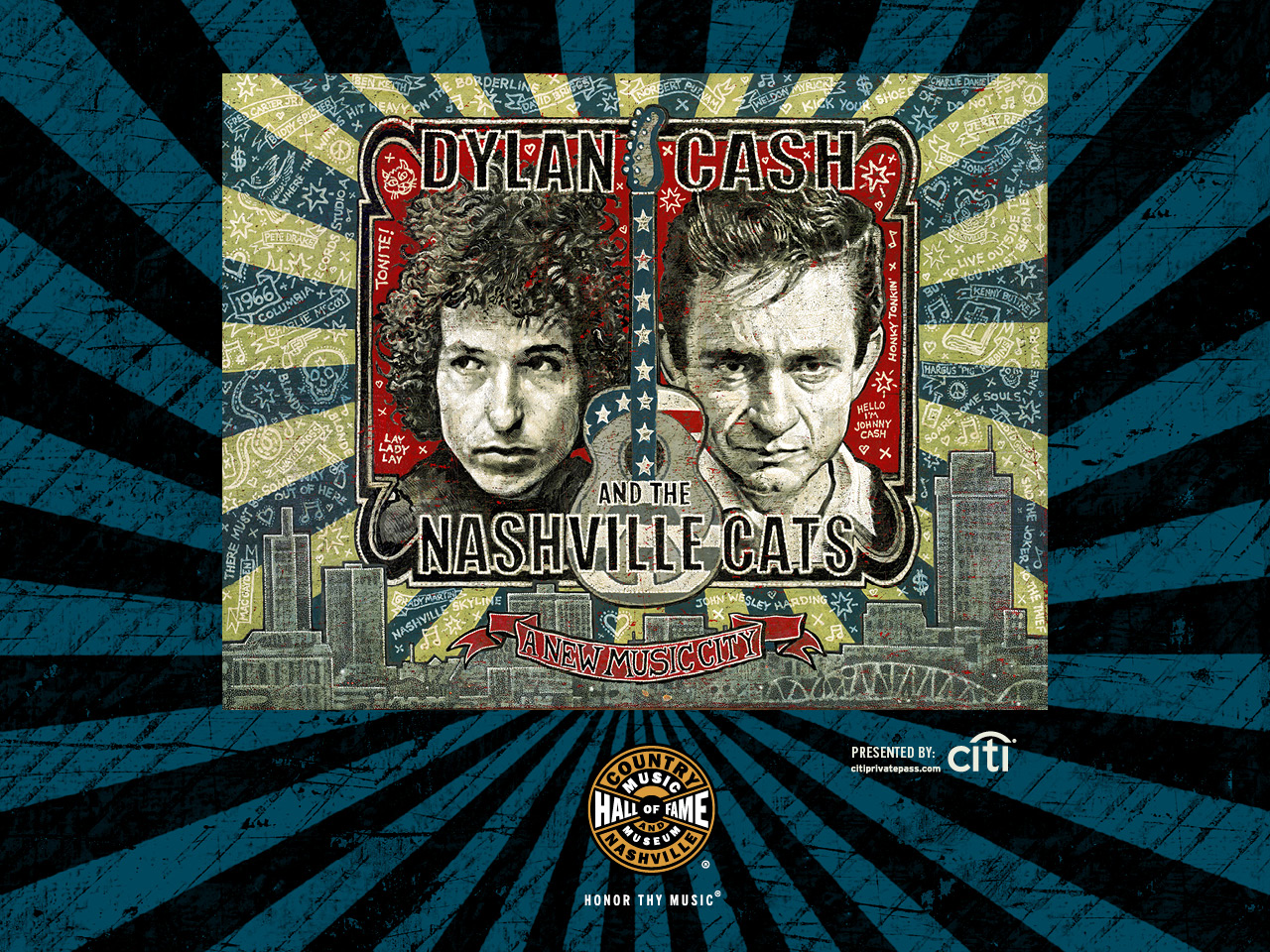 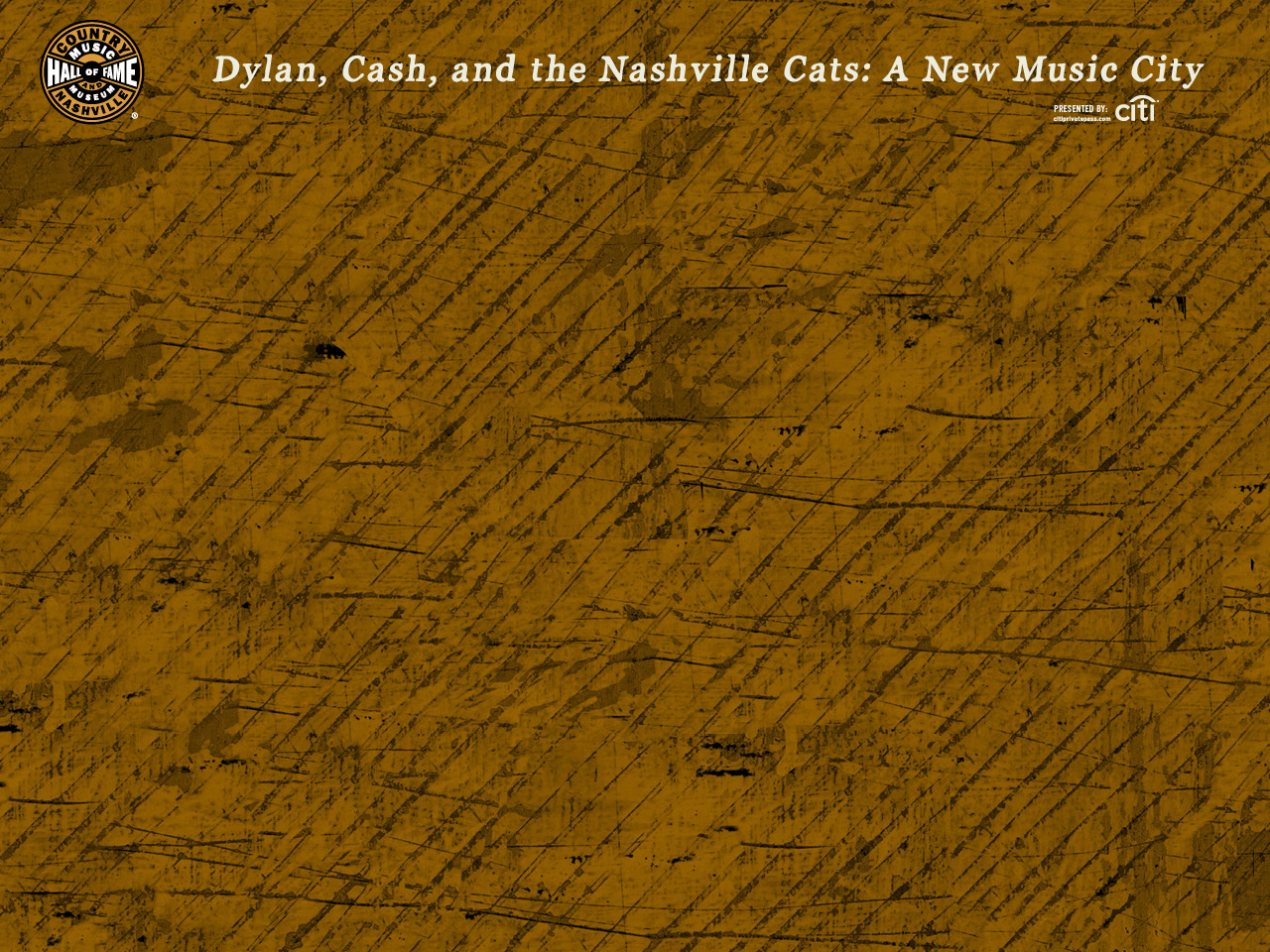 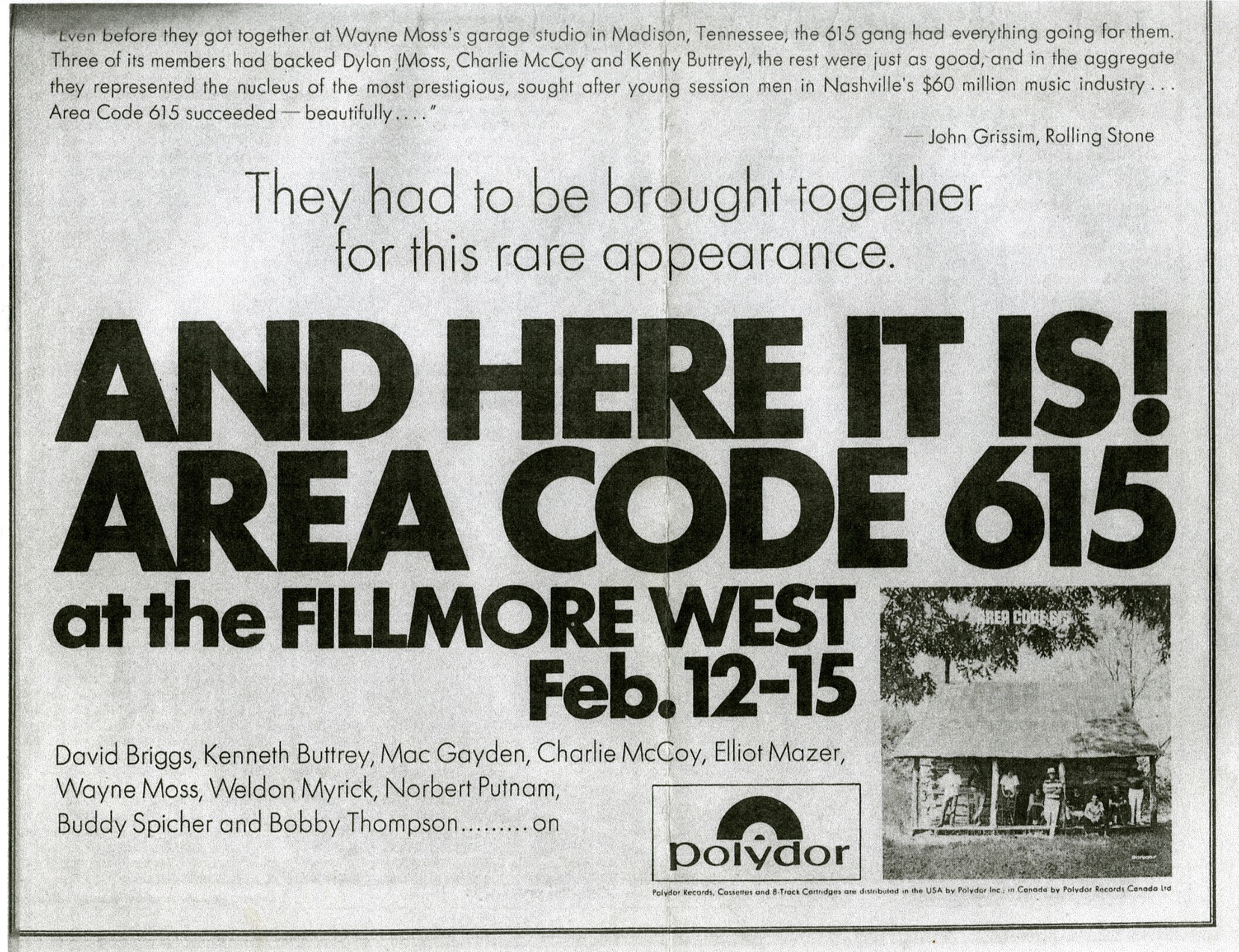 Advertisement from, Rolling Stone magazine, 1971
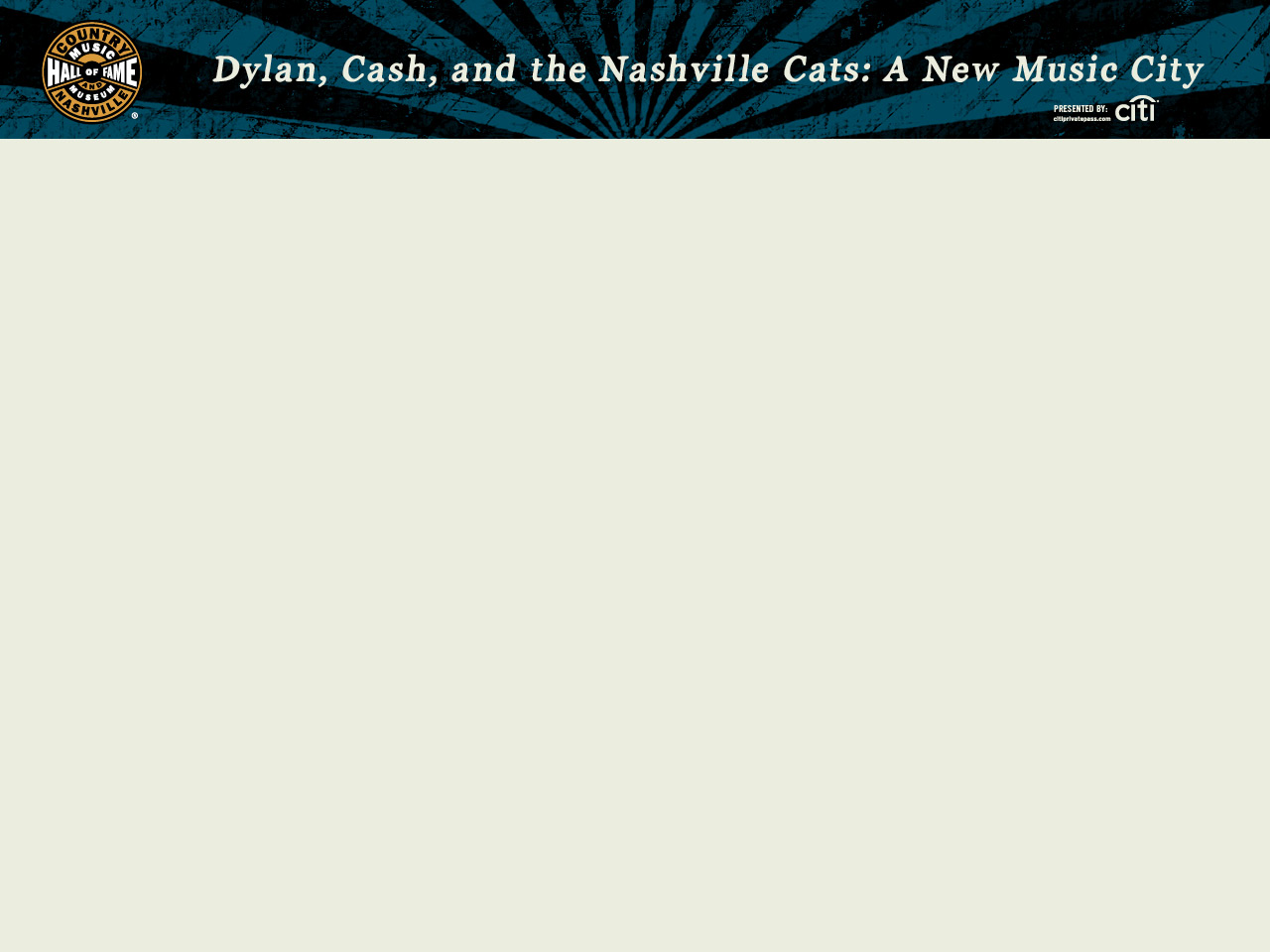 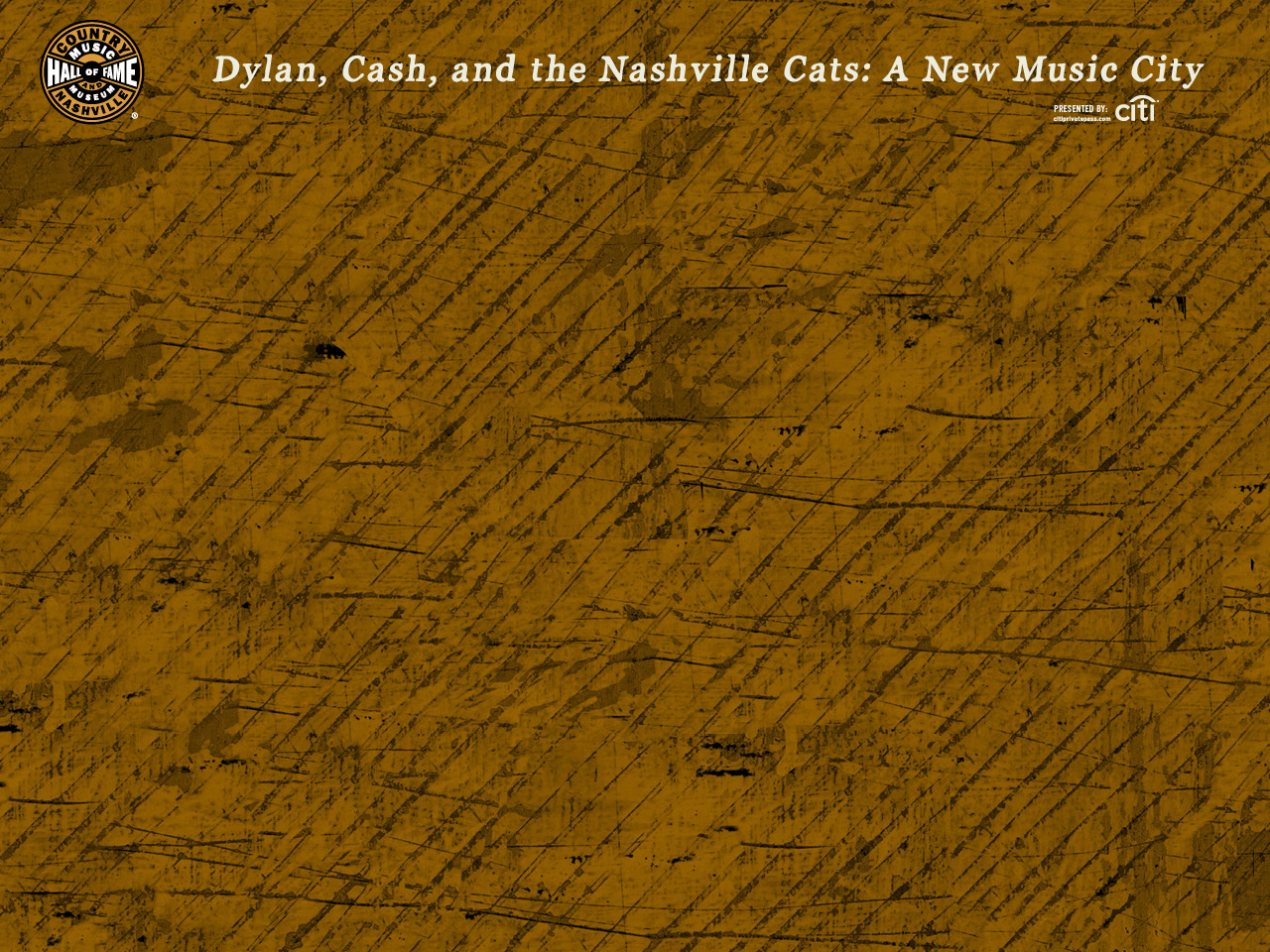 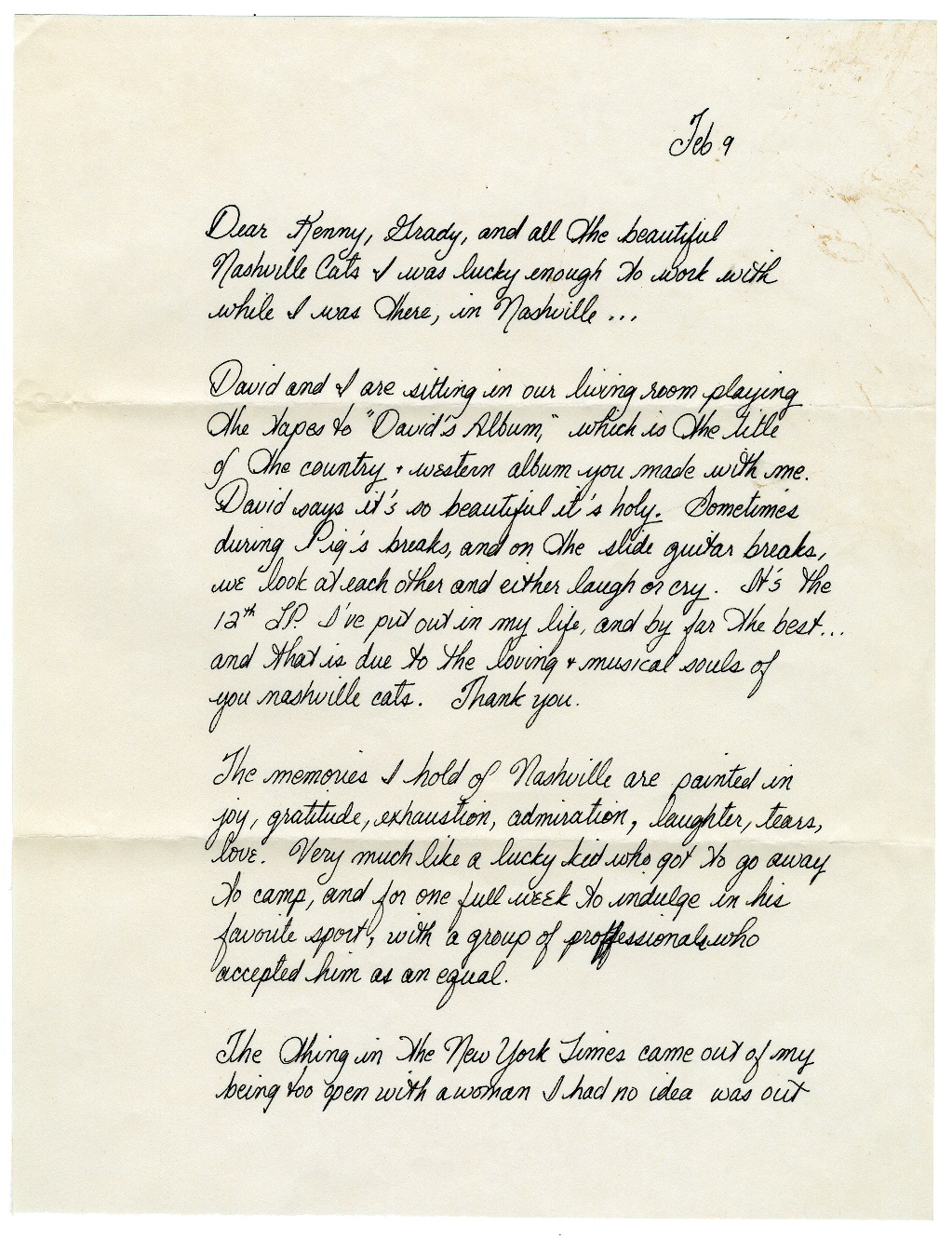 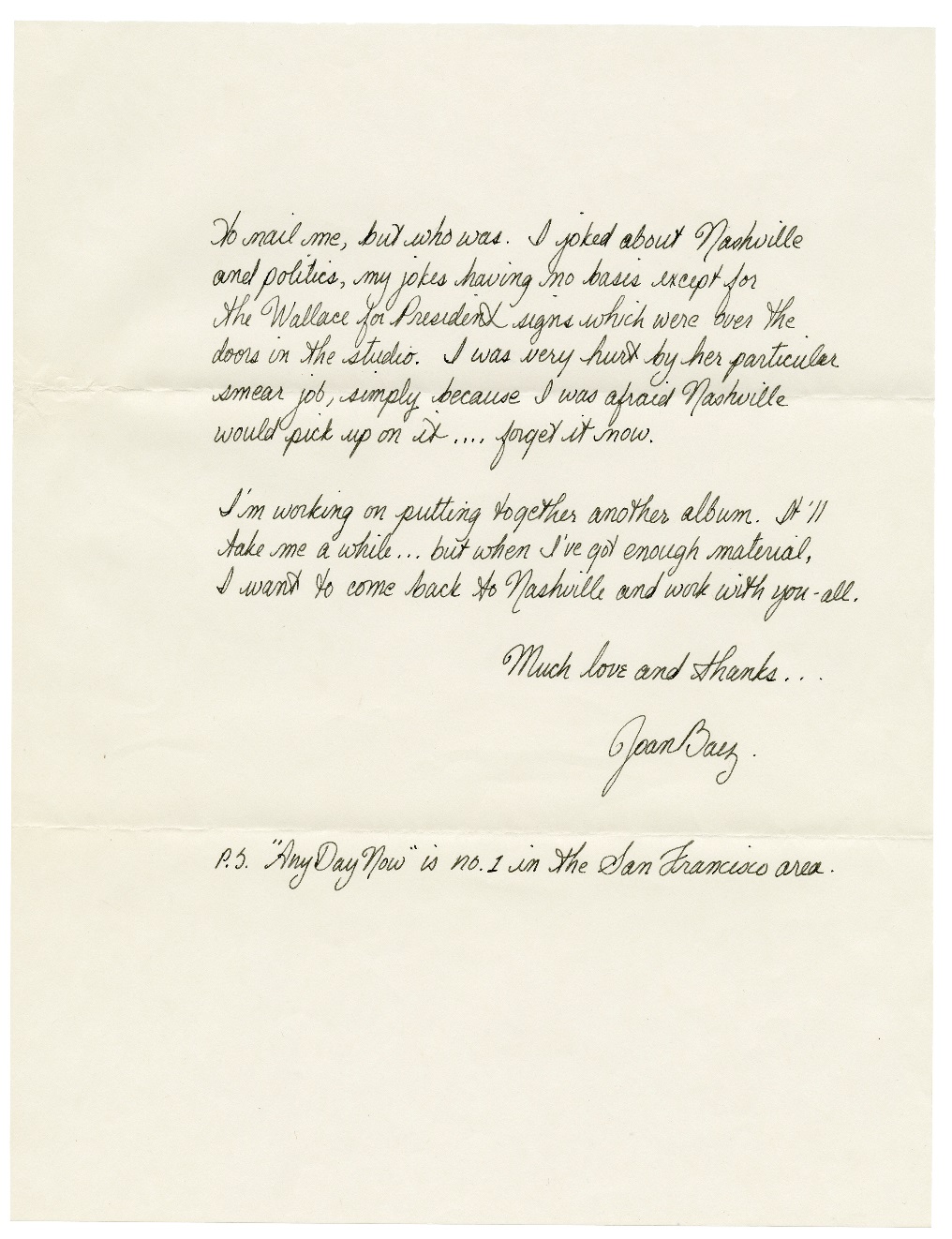 Letter from Joan Baez to the Nashville Cats, February 9, 1969 	         	Courtesy of Todd Buttrey
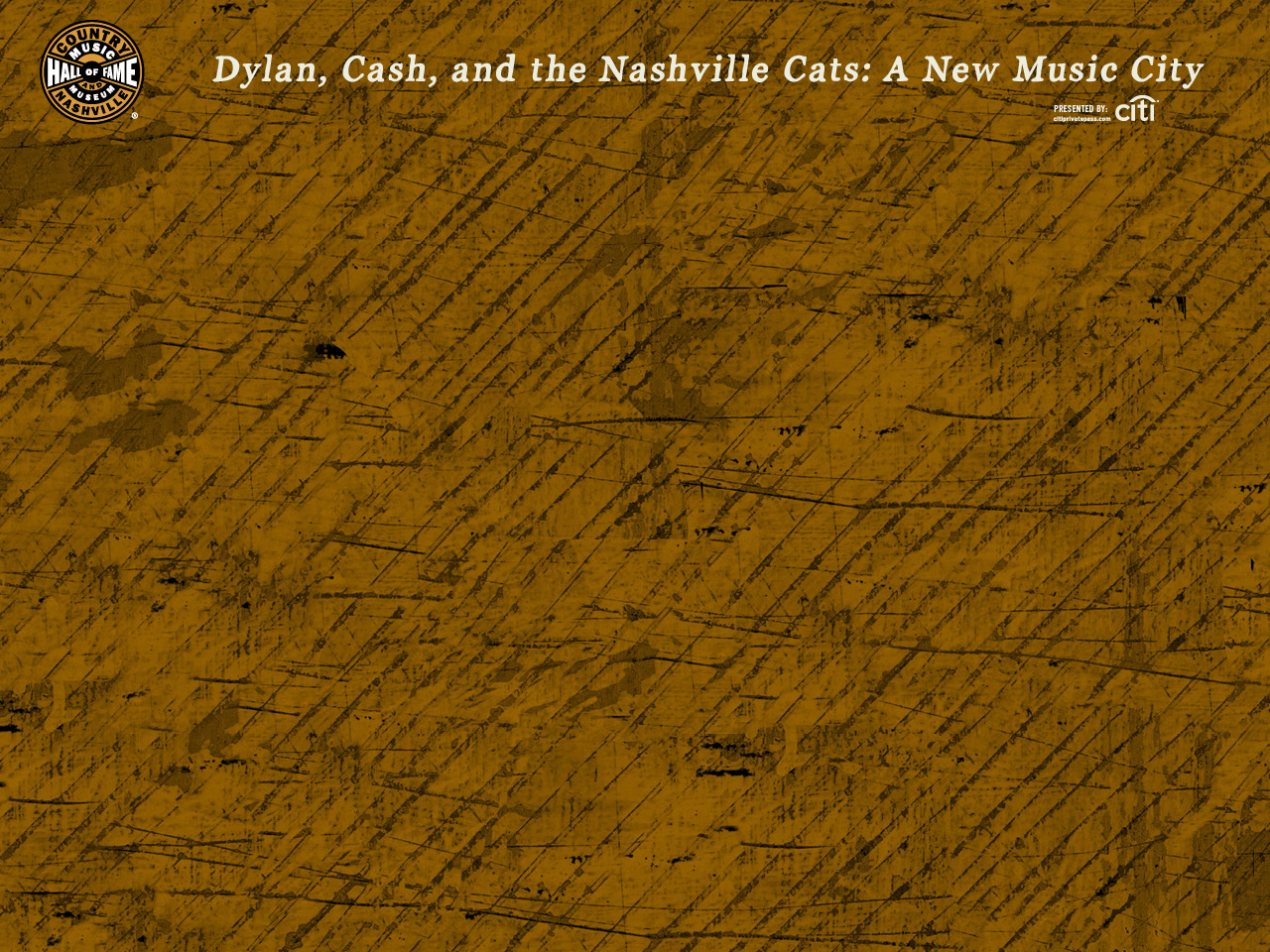 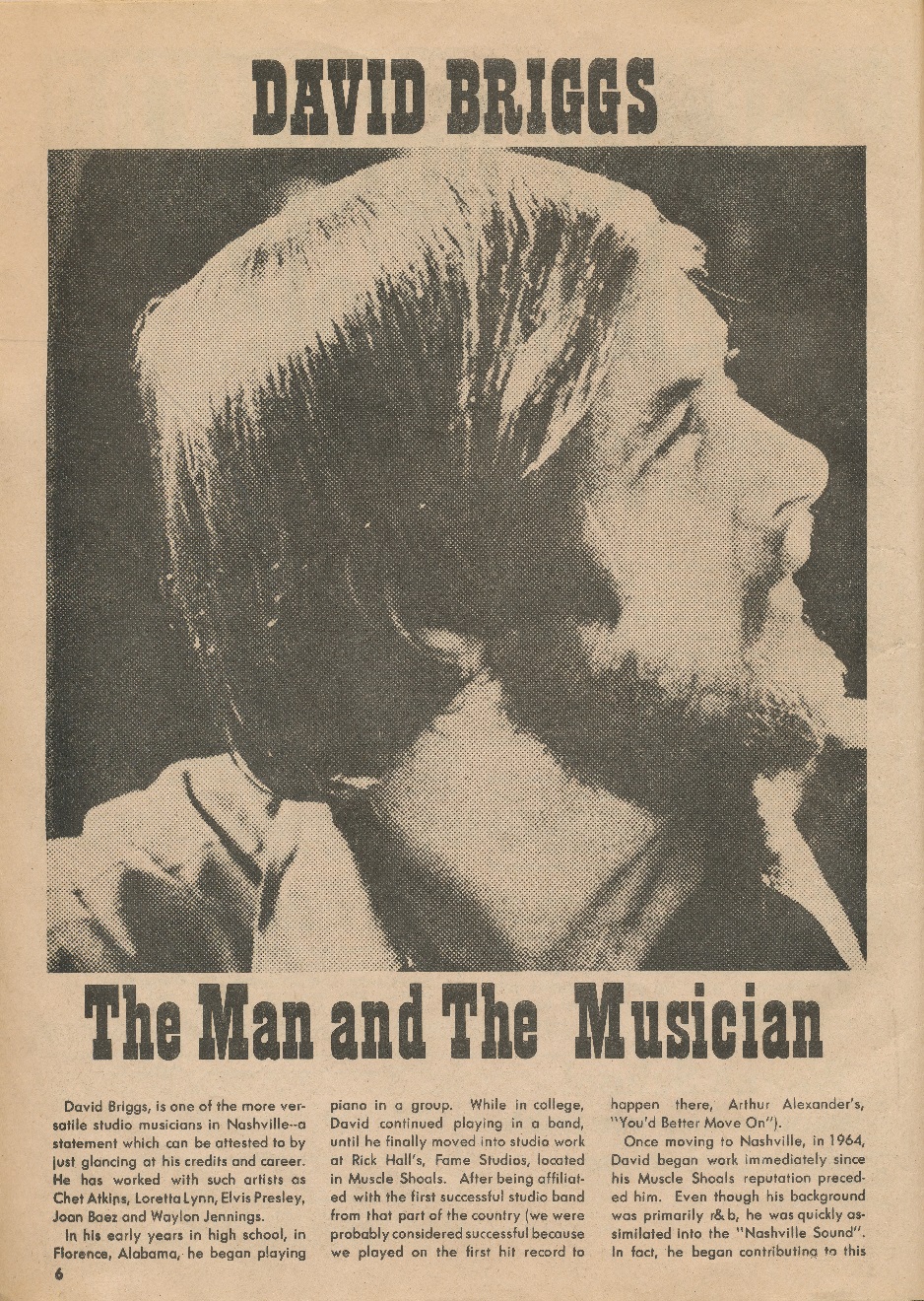 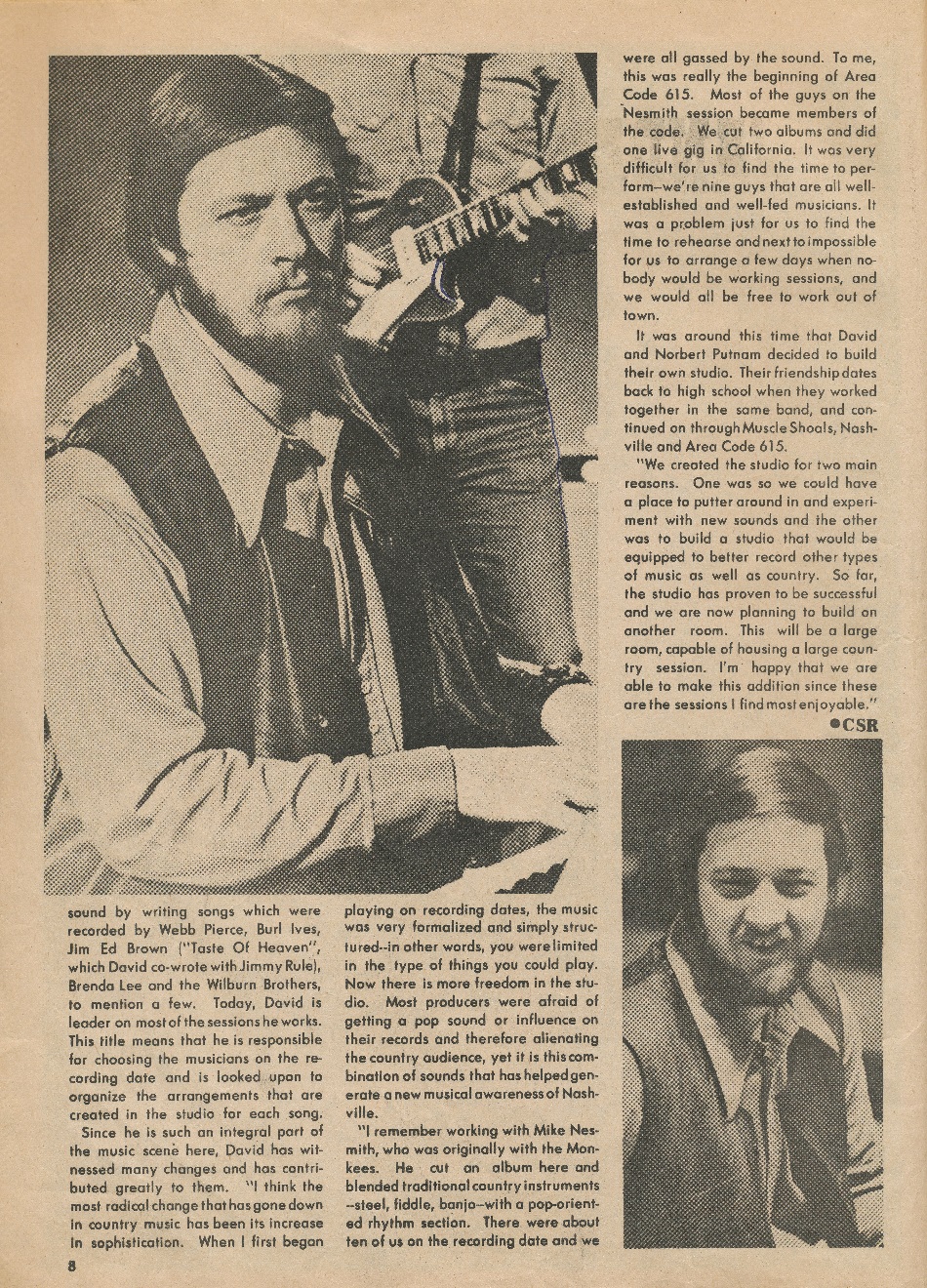 Country Song Roundup, February 1972
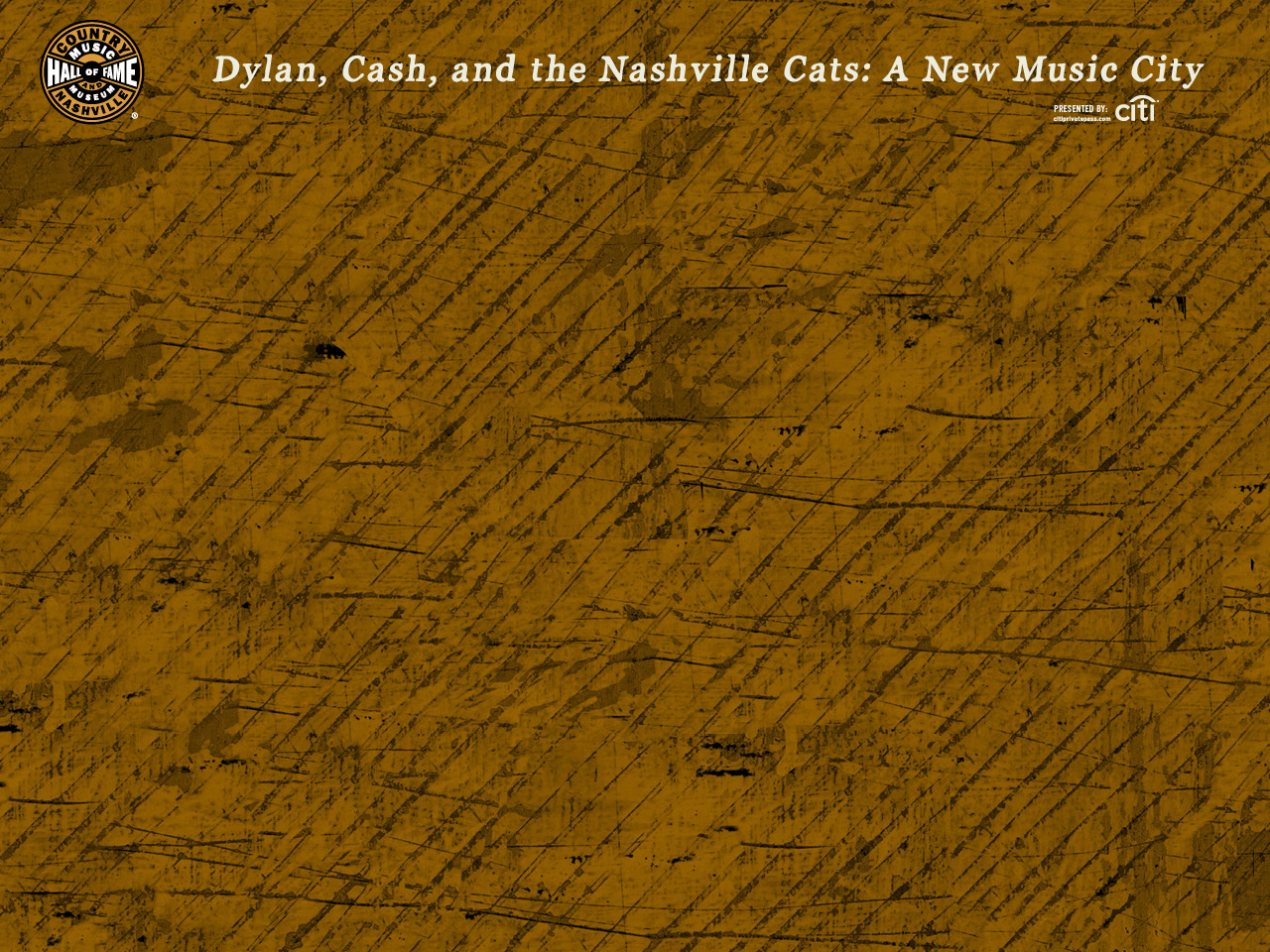 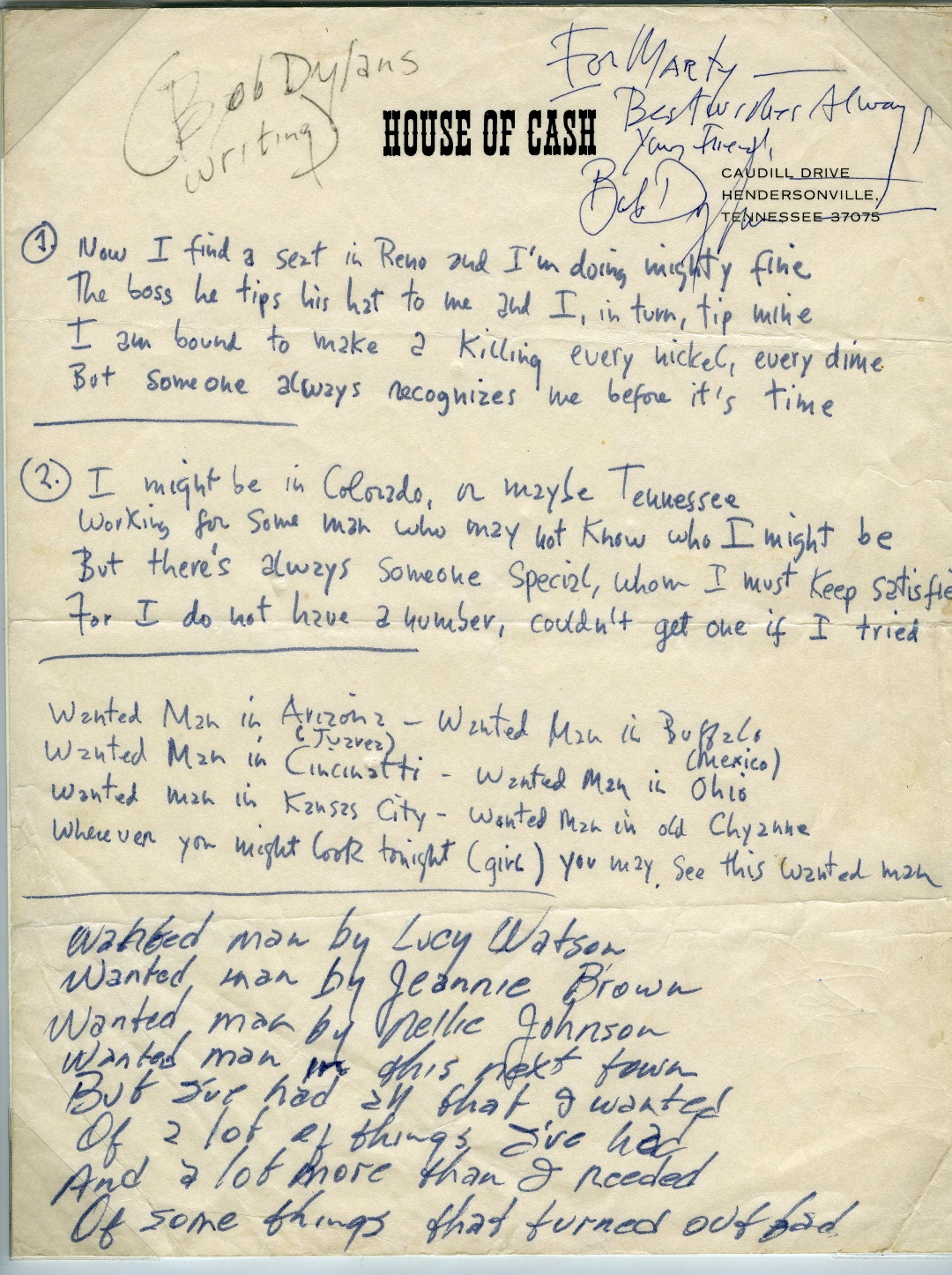 Cash recorded Dylan’s “Wanted Man” for his 1969 chart-topping album Johnny Cash at San Quentin. The first two verses and the chorus are in Dylan’s handwriting on House of Cash stationery. The last verse is in Cash’s hand. Dylan inscribed a message to musician Marty Stuart and signed his name in the top right corner. 

Courtesy of Marty Stuart
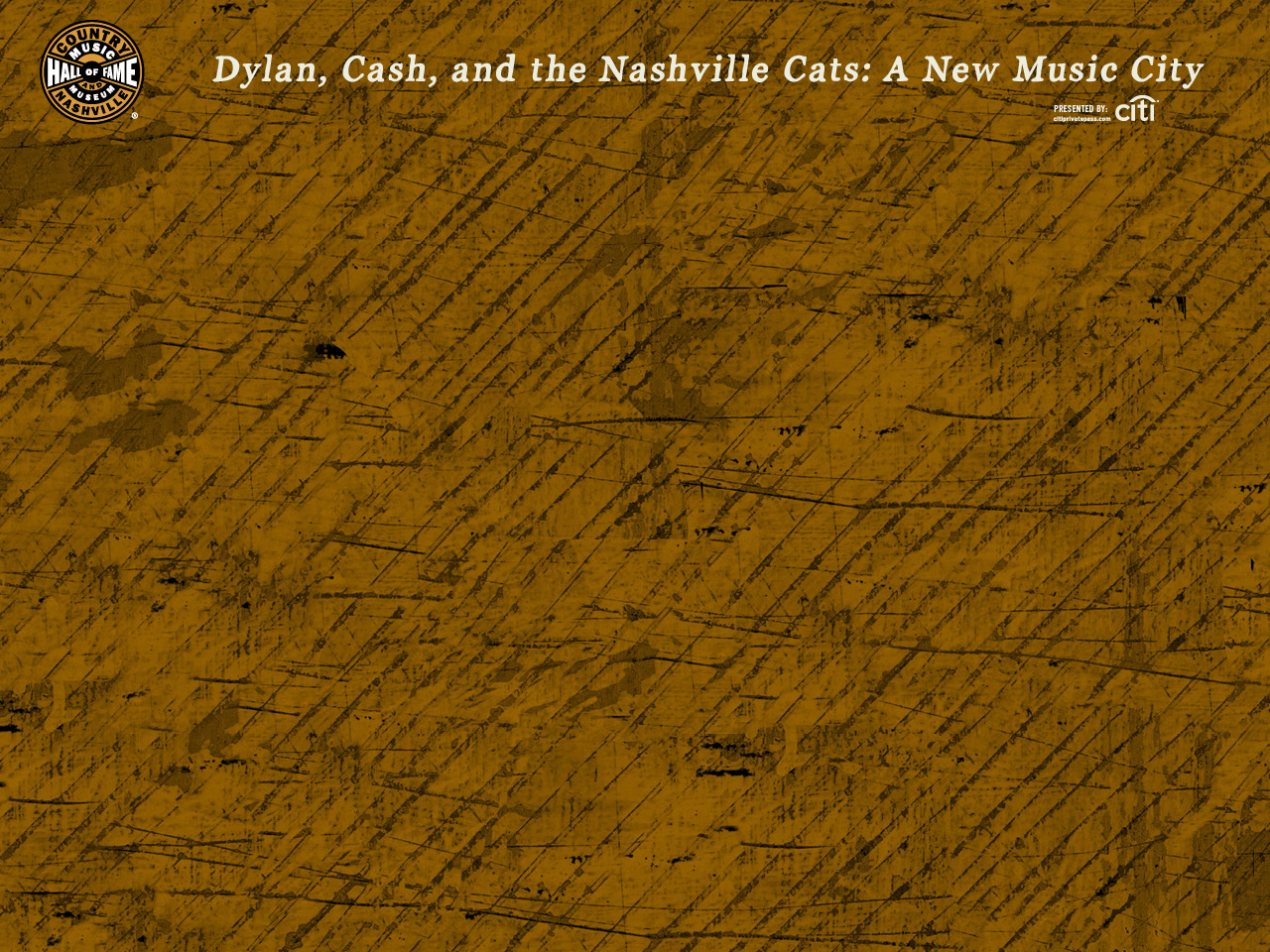 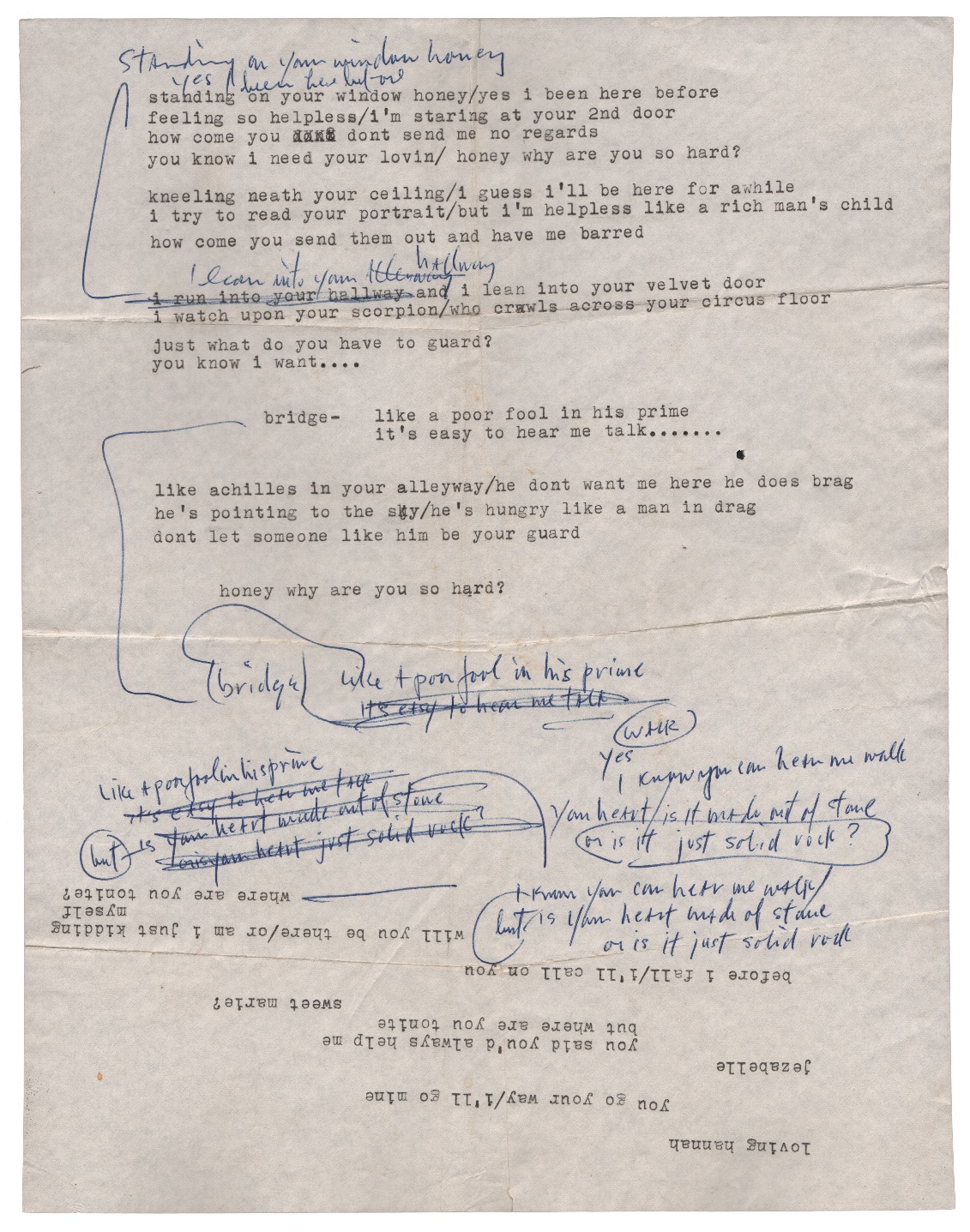 Bob Dylan’s lyrics for “Temporary Like Achilles,” from Blonde on Blonde. Fragments of lyrics from other songs appear at the bottom. 

Courtesy of EMP Museum
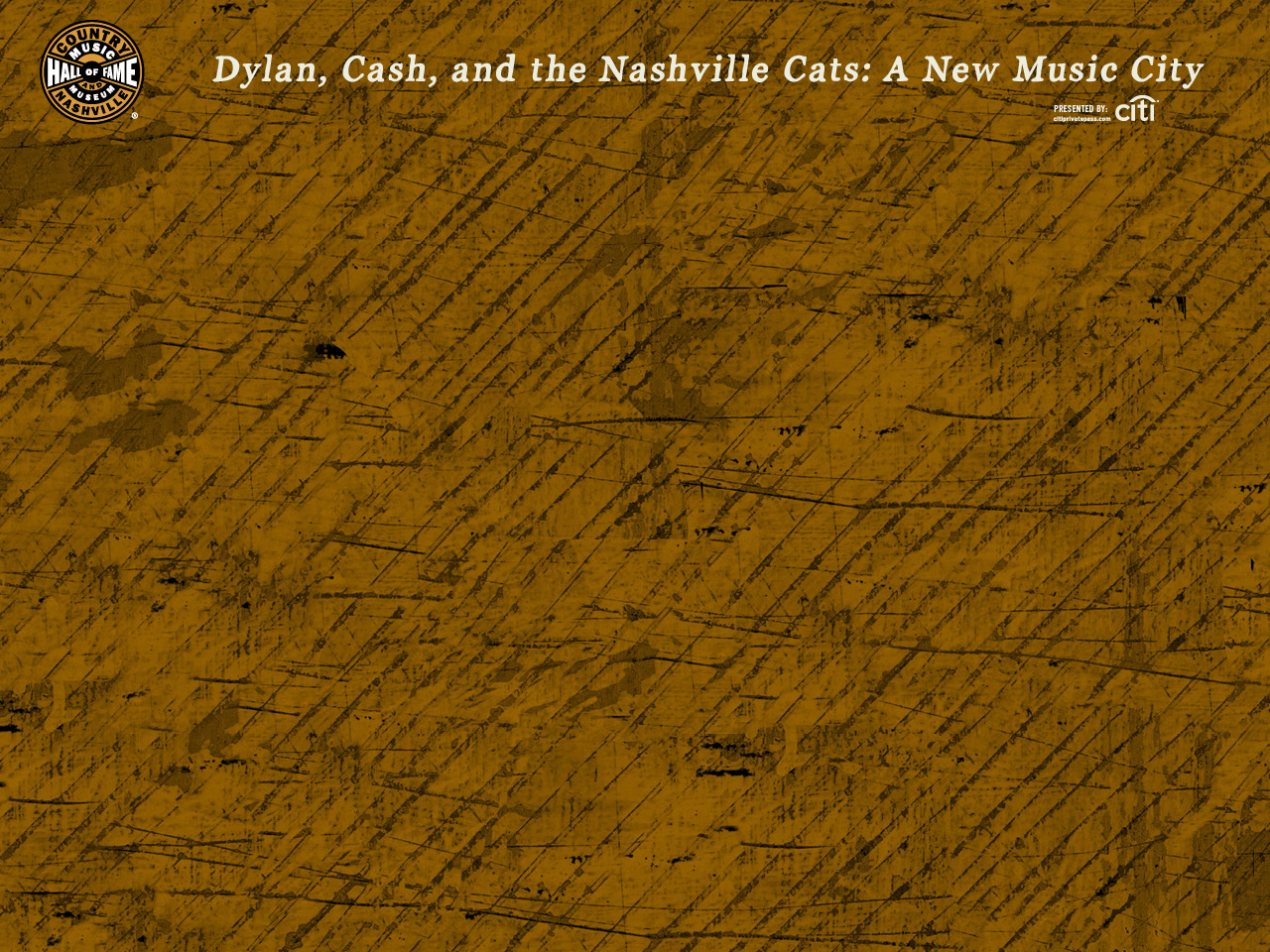 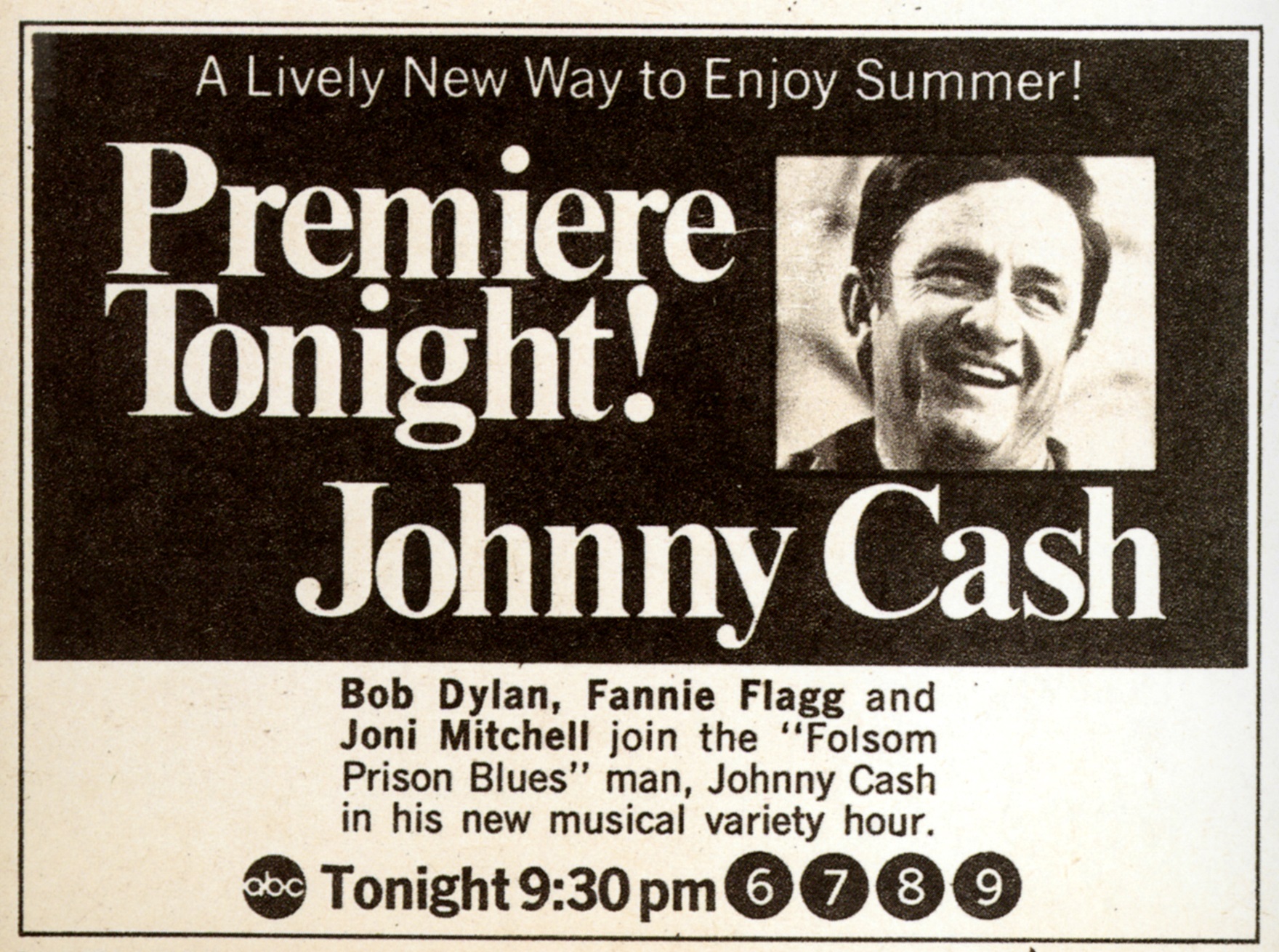 Advertisement for The Johnny Cash Show from TV Guide, 1969
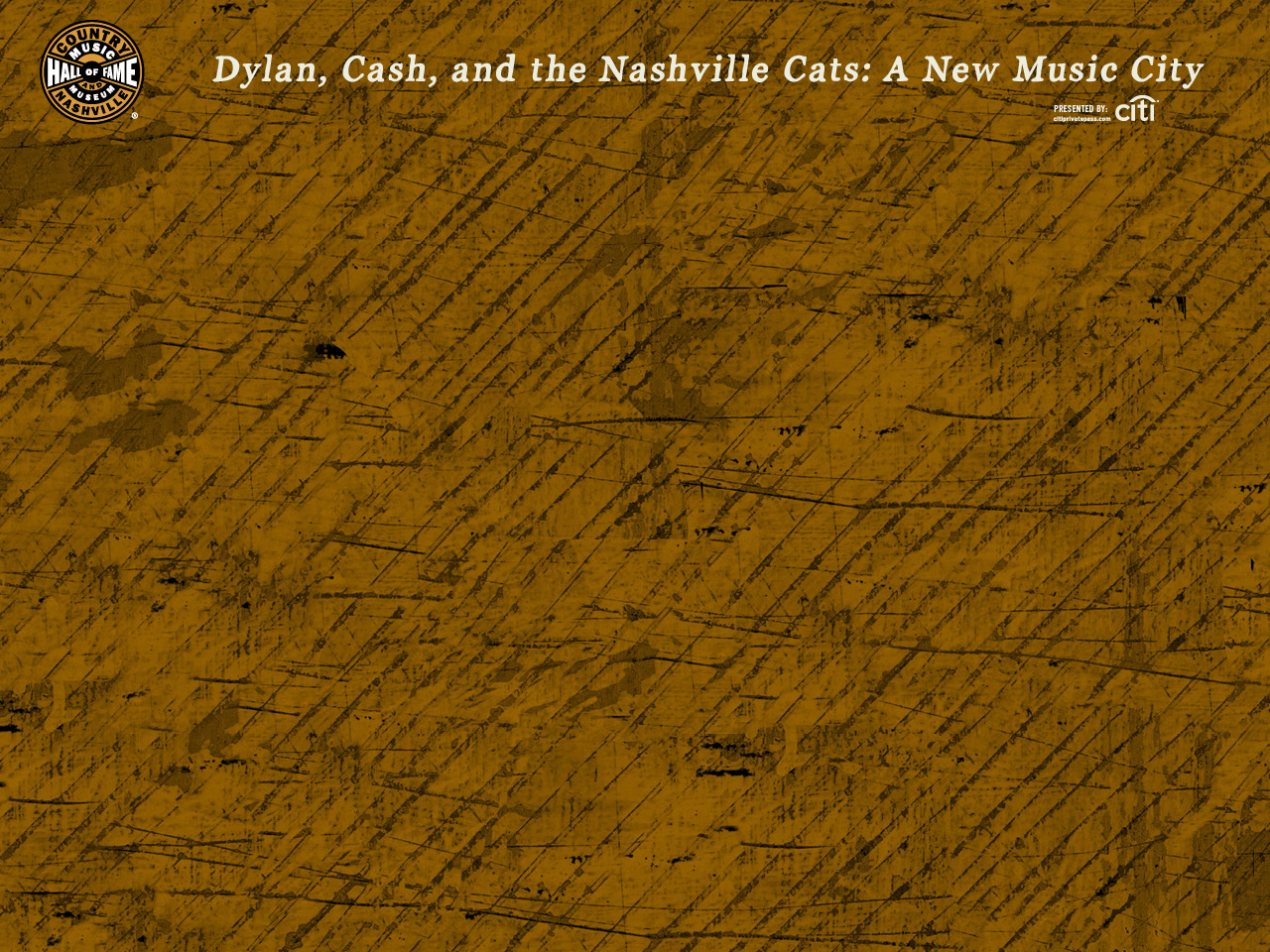 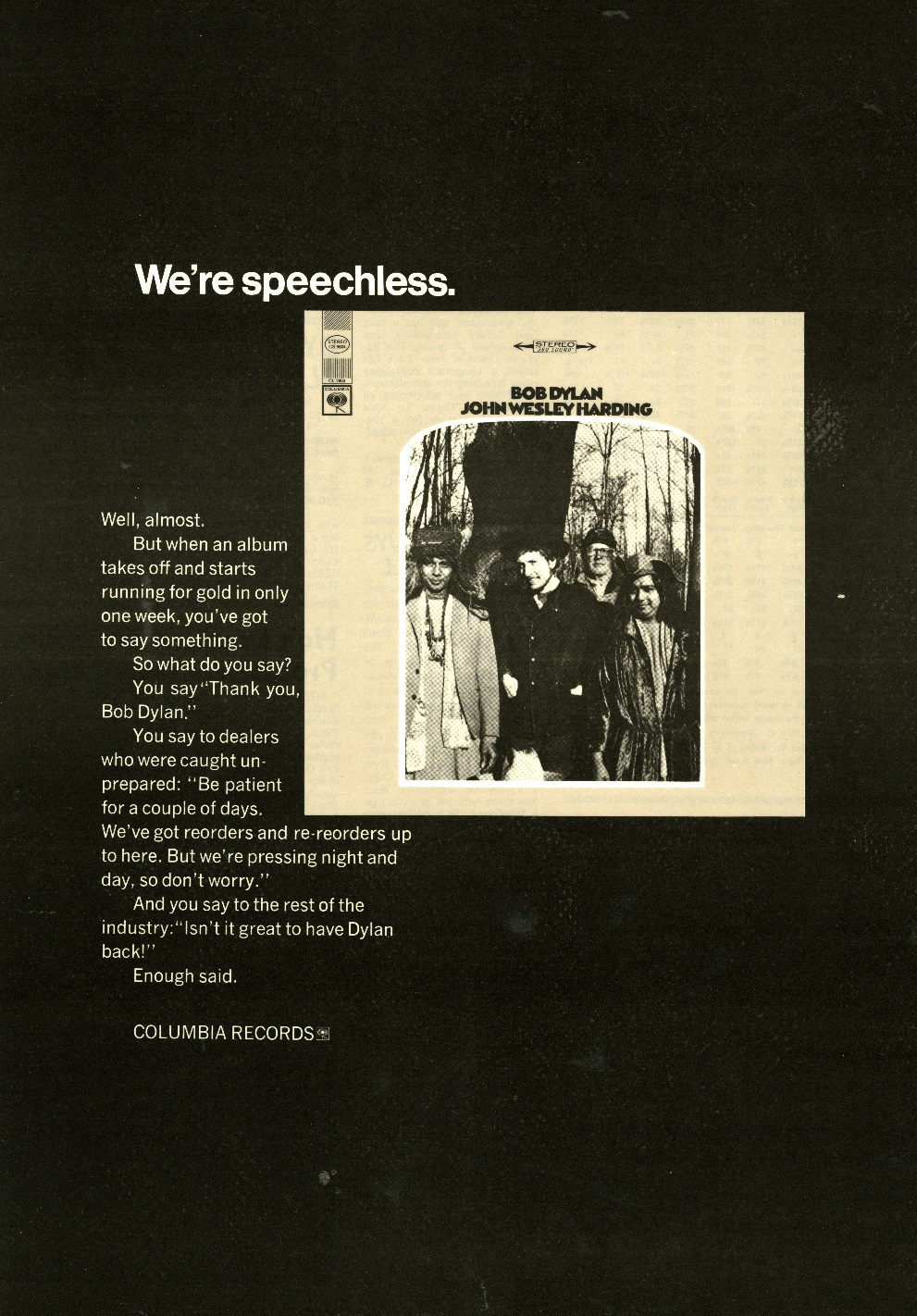 Advertisement for Bob Dylan’s John Wesley Harding, 1967

Courtesy of Paul Wultz
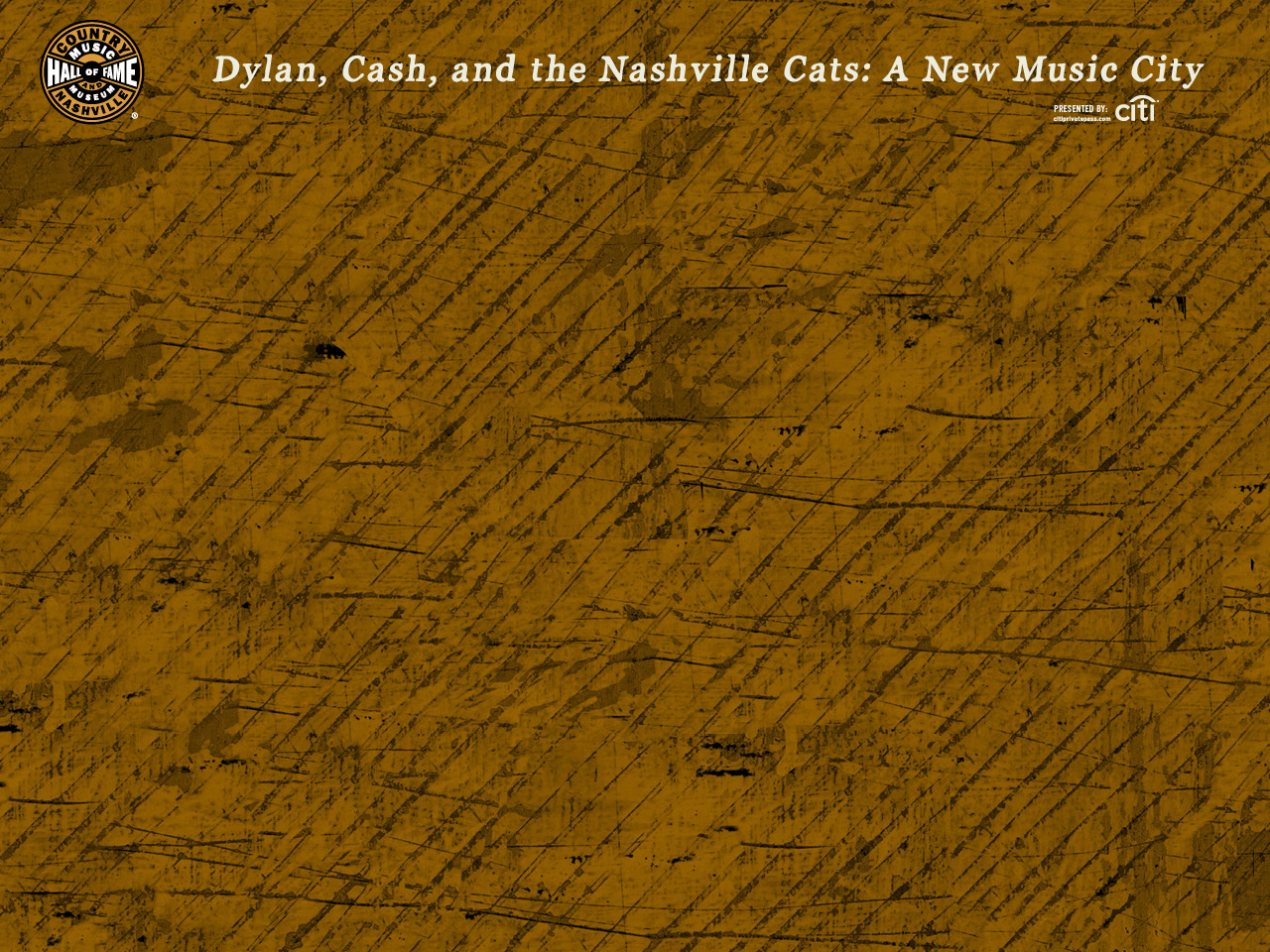 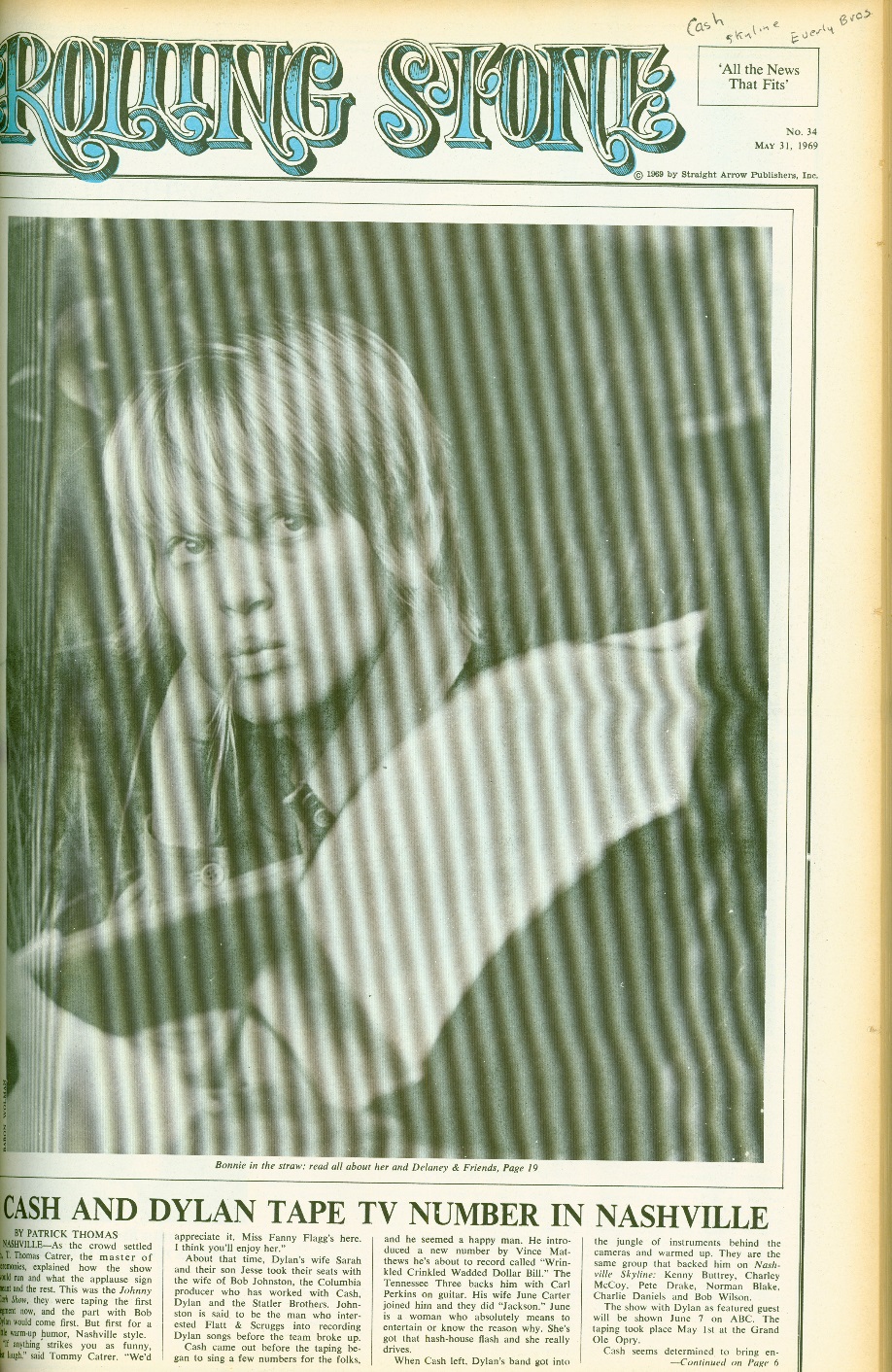 Rolling Stone magazine
May 31, 1969
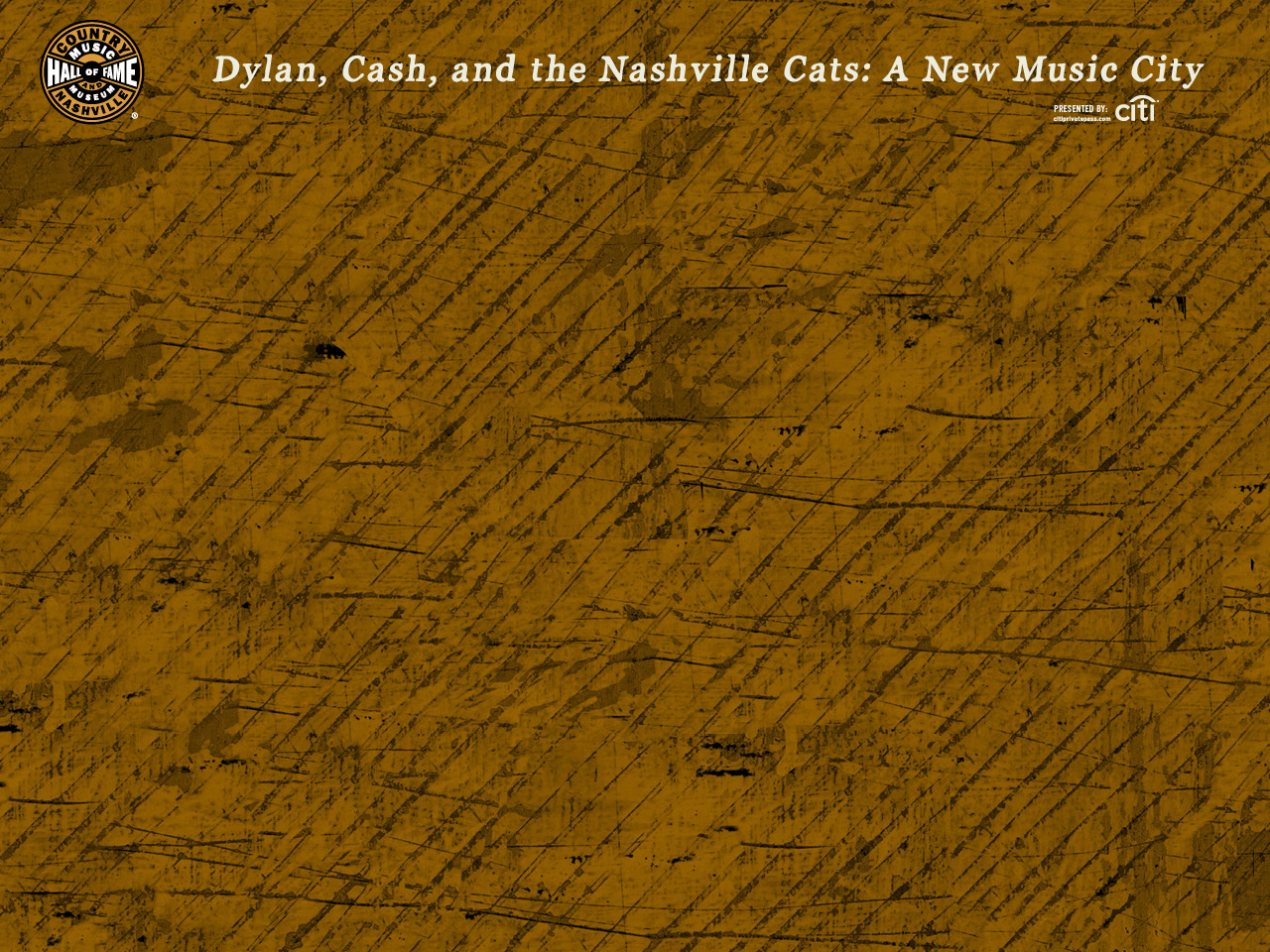 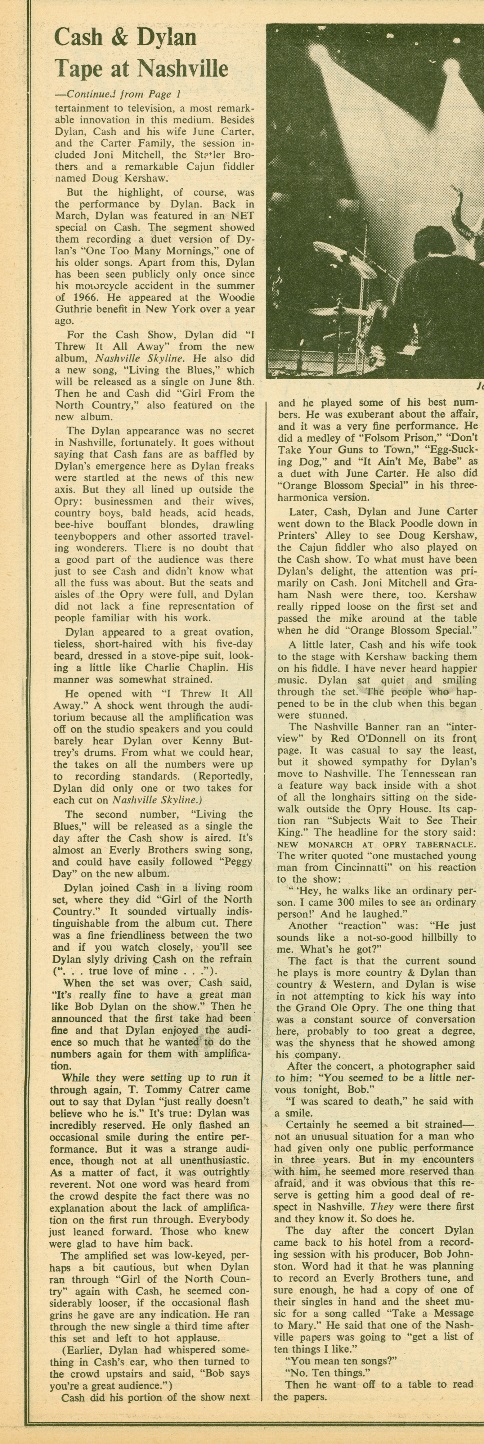 Rolling Stone magazine
May 31, 1969